Mastering NT Greek
Vocabulary Builder:  Unit 9

Erasmian or Seminary Type Pronunciations
English  Greek
Greek  English
Vocabulary Builder:  Unit 9     Gr  Eng
You can click any where on the screen to bring up the translated word 
Hit Next/Previous button to go to the next/previous word

Click on any title to return to the very beginning
To Full Word List
Previous
Next
Vocabulary Builder:  Unit 9     Gr  Eng
Previous
Next
Vocabulary Builder:  Unit 9     Gr  Eng
ὑπό
under (Acc.)  				220
Previous
Next
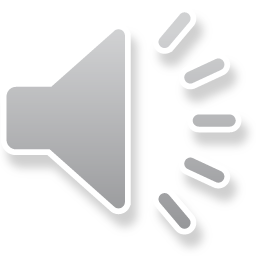 Vocabulary Builder:  Unit 9     Gr  Eng
Previous
Next
Vocabulary Builder:  Unit 9     Gr  Eng
ἐξέρχομαι
I go out  				218
Previous
Next
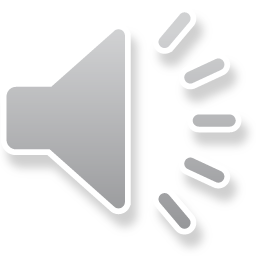 Vocabulary Builder:  Unit 9     Gr  Eng
Previous
Next
Vocabulary Builder:  Unit 9     Gr  Eng
ἀνήρ,  ἀνδρός,  ὁ
man, husband, someone		216
Previous
Next
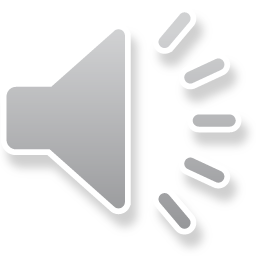 Vocabulary Builder:  Unit 9     Gr  Eng
Previous
Next
Vocabulary Builder:  Unit 9     Gr  Eng
γυνή,  -αικός,  ἡ
woman, wife  				215
Previous
Next
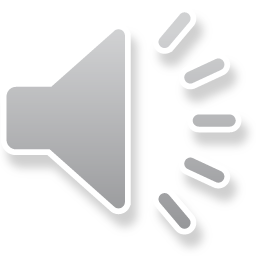 Vocabulary Builder:  Unit 9     Gr  Eng
Previous
Next
Vocabulary Builder:  Unit 9     Gr  Eng
τέ
and, so	  				215
Previous
Next
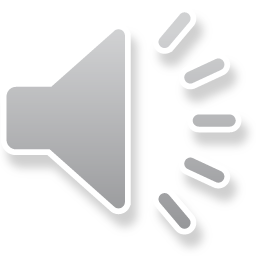 Vocabulary Builder:  Unit 9     Gr  Eng
Previous
Next
Vocabulary Builder:  Unit 9     Gr  Eng
δύναμαι
I am powerful, am able			210
Previous
Next
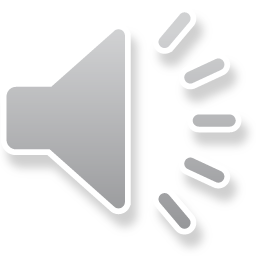 Vocabulary Builder:  Unit 9     Gr  Eng
Previous
Next
Vocabulary Builder:  Unit 9     Gr  Eng
θέλω
I will, wish, desire 			208
Previous
Next
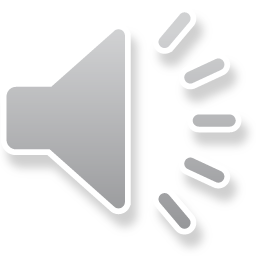 Vocabulary Builder:  Unit 9     Gr  Eng
Previous
Next
Vocabulary Builder:  Unit 9     Gr  Eng
οὕτως
thus, so, in this manner		208
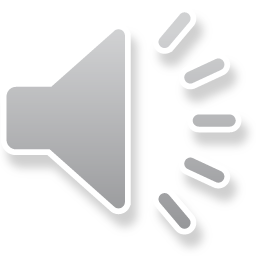 Previous
Next
Vocabulary Builder:  Unit 9     Gr  Eng
Previous
Next
Vocabulary Builder:  Unit 9     Gr  Eng
ἰδού
Behold!  See!  Consider! 		200
Previous
Next
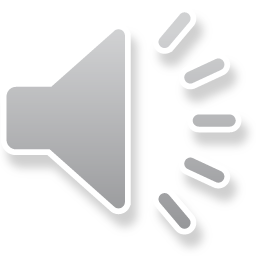 Vocabulary Builder:  Unit 9     Gr  Eng
Previous
Next
Vocabulary Builder:  Unit 9     Gr  Eng
Ἰουδαῖος
Jewish (Adj.),  Jew (Noun)		195
Previous
Next
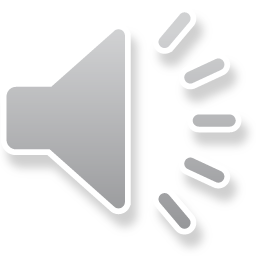 Vocabulary Builder:  Unit 9     Gr  Eng
Previous
Next
Vocabulary Builder:  Unit 9     Gr  Eng
ὑπό    under (Acc.)                       δύναμαι    I am powerful, am able	 ἐξέρχομαι   I go out                    θέλω     I will, wish, desire ἀνήρ,  ἀνδρός,  ὁ man             οὕτως   thus, so, in this manner  
γυνή,  -αικός,  ἡ woman          ἰδού   Behold!  See!  Consider! 
τέ   and, so                                    Ἰουδαῖος    Jewish (Adj.),  Jew (N)
Previous
Next
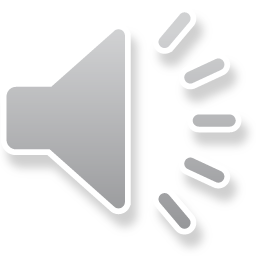 Vocabulary Builder:  Unit 9     Gr  Eng
Back to Full Word List
Again
Finished
Vocabulary Builder:  Unit 9     Gr  Eng
You can click any where on the screen to bring up the translated word 
Hit Next/Previous button to go to the next/previous word

Click on any title to return to the very beginning
To Full Word List
Previous
Next
Vocabulary Builder:  Unit 9     Gr  Eng
Previous
Next
Vocabulary Builder:  Unit 9     Gr  Eng
ὑπό
under (Acc.)  				220
Previous
Next
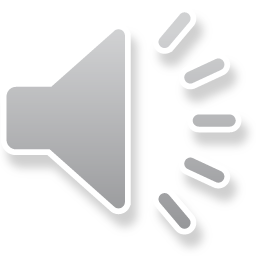 Vocabulary Builder:  Unit 9     Gr  Eng
Previous
Next
Vocabulary Builder:  Unit 9     Gr  Eng
ἐξέρχομαι
I go out  				218
Previous
Next
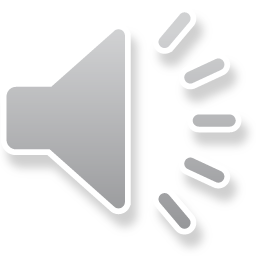 Vocabulary Builder:  Unit 9     Gr  Eng
Previous
Next
Vocabulary Builder:  Unit 9     Gr  Eng
ἀνήρ,  ἀνδρός,  ὁ
man, husband, someone		216
Previous
Next
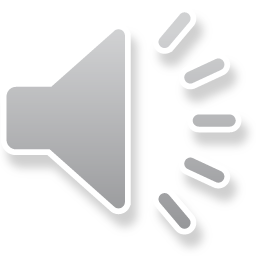 Vocabulary Builder:  Unit 9     Gr  Eng
Previous
Next
Vocabulary Builder:  Unit 9     Gr  Eng
γυνή,  -αικός,  ἡ
woman, wife  				215
Previous
Next
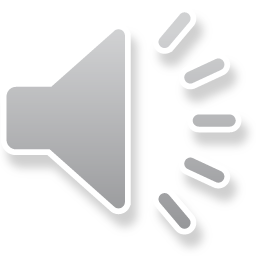 Vocabulary Builder:  Unit 9     Gr  Eng
Previous
Next
Vocabulary Builder:  Unit 9     Gr  Eng
τέ
and, so	  				215
Previous
Next
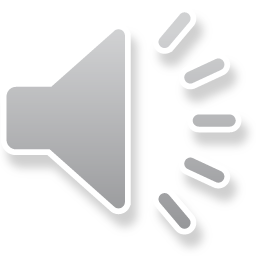 Vocabulary Builder:  Unit 9     Gr  Eng
Previous
Next
Vocabulary Builder:  Unit 9     Gr  Eng
δύναμαι
I am powerful, am able			210
Previous
Next
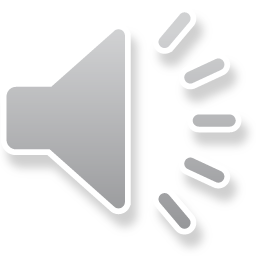 Vocabulary Builder:  Unit 9     Gr  Eng
Previous
Next
Vocabulary Builder:  Unit 9     Gr  Eng
θέλω
I will, wish, desire 			208
Previous
Next
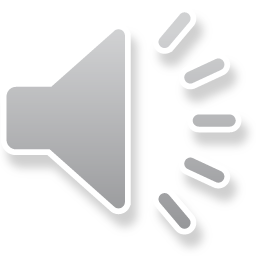 Vocabulary Builder:  Unit 9     Gr  Eng
Previous
Next
Vocabulary Builder:  Unit 9     Gr  Eng
οὕτως
thus, so, in this manner		208
Previous
Next
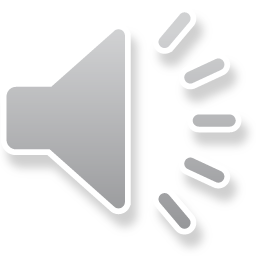 Vocabulary Builder:  Unit 9     Gr  Eng
Previous
Next
Vocabulary Builder:  Unit 9     Gr  Eng
ἰδού
Behold!  See!  Consider! 		200
Previous
Next
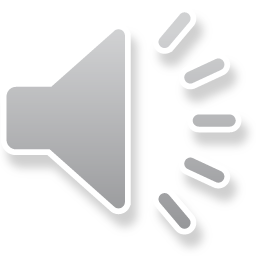 Vocabulary Builder:  Unit 9     Gr  Eng
Previous
Next
Vocabulary Builder:  Unit 9     Gr  Eng
Ἰουδαῖος
Jewish (Adj.),  Jew (Noun)		195
Previous
Next
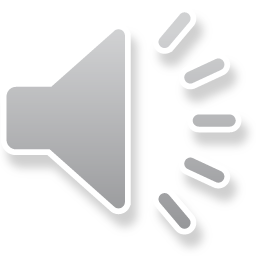 Vocabulary Builder:  Unit 9     Gr  Eng
Previous
Next
Vocabulary Builder:  Unit 9     Gr  Eng
ὑπό    under (Acc.)                       δύναμαι    I am powerful, am able	 ἐξέρχομαι   I go out                    θέλω     I will, wish, desire ἀνήρ,  ἀνδρός,  ὁ man             οὕτως   thus, so, in this manner  
γυνή,  -αικός,  ἡ woman          ἰδού   Behold!  See!  Consider! 
τέ   and, so                                    Ἰουδαῖος    Jewish (Adj.),  Jew (N)
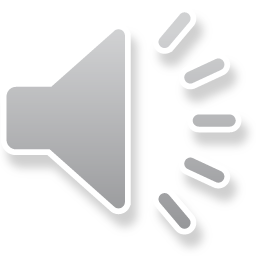 Previous
Next
Vocabulary Builder:  Unit 9     Gr  Eng
Back to Full Word List
Again
Finished